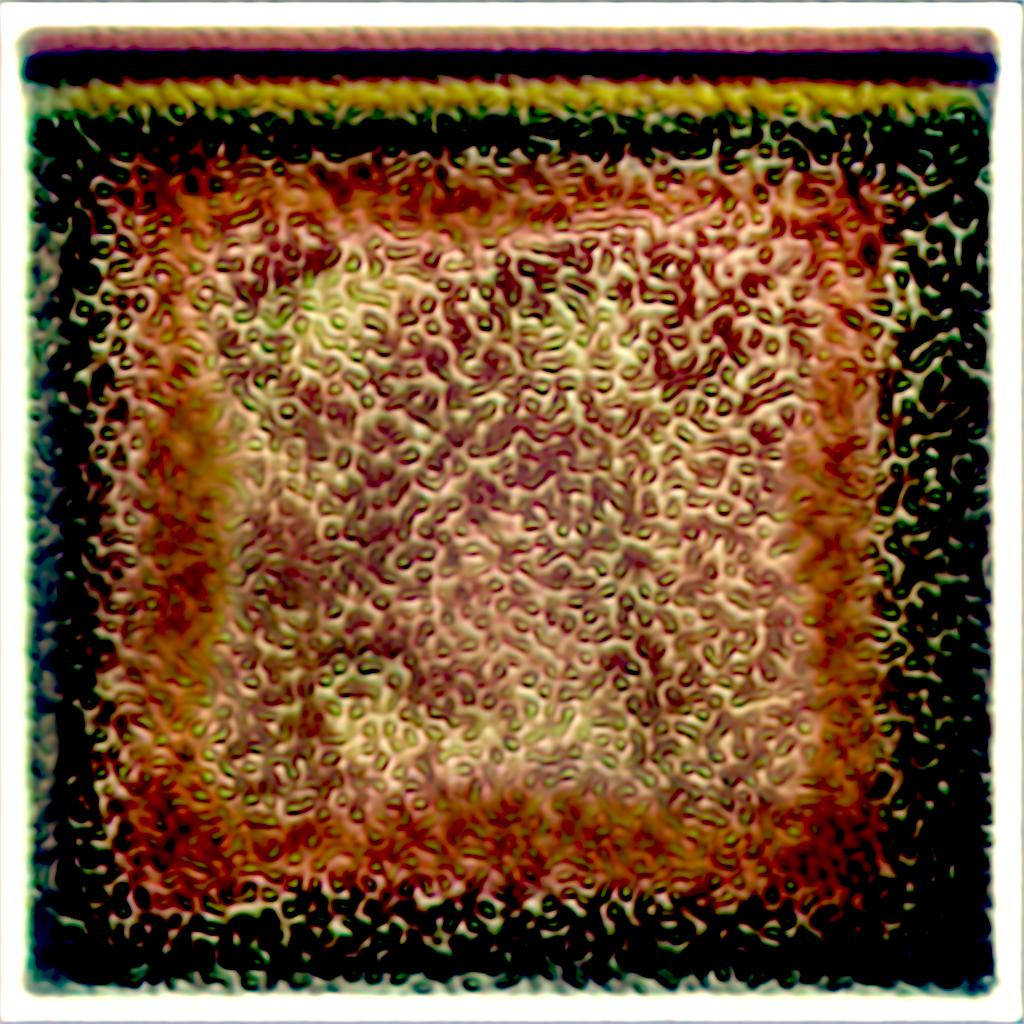 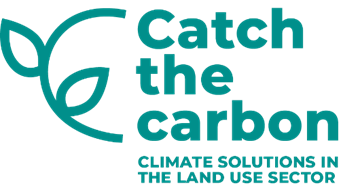 Generative adversarial networks for agricultural image generation and generative super resolution
2022-05-17
Olli Niemitalo (Olli.Niemitalo@hamk.fi),Roman Tsypin
HAMK Smart Research Unit, Häme University of Applied Sciences, Finland
Vegetation remote sensing
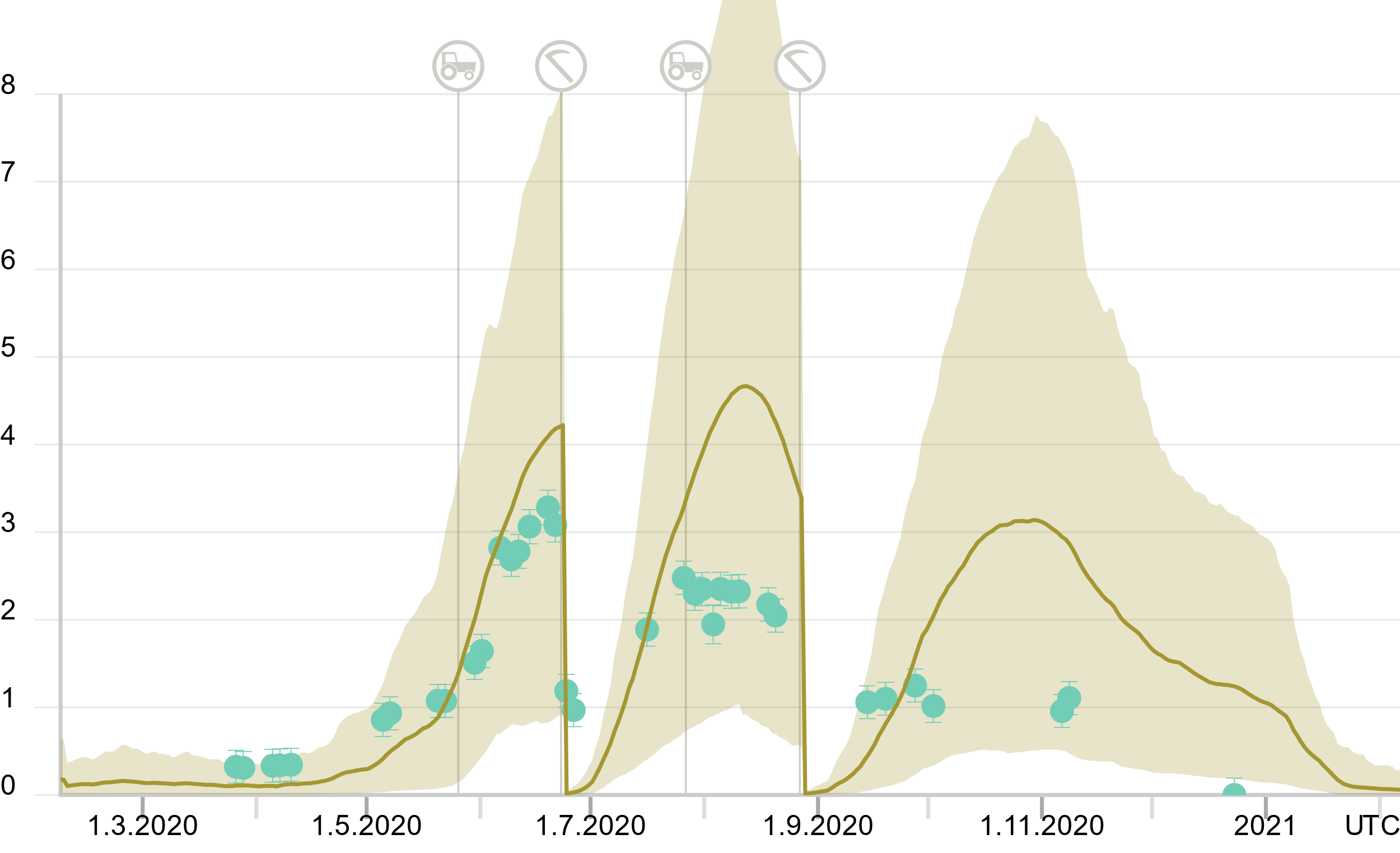 Modeling output
Needed for example in crop modeling in carbon sequestration research, see fieldobservatory.org
Especially important when scaling up to thousands of farms
Observation derived from satellite image
Leaf area index (LAI)(m² / m²)
Satellite image-derived LAI and STICS model hindcast from Qvidja farm with 90 % confidence intervals. Source: https://www.fieldobservatory.org/en/online-field-data/?site=qvidja
Drone image
Close-up image
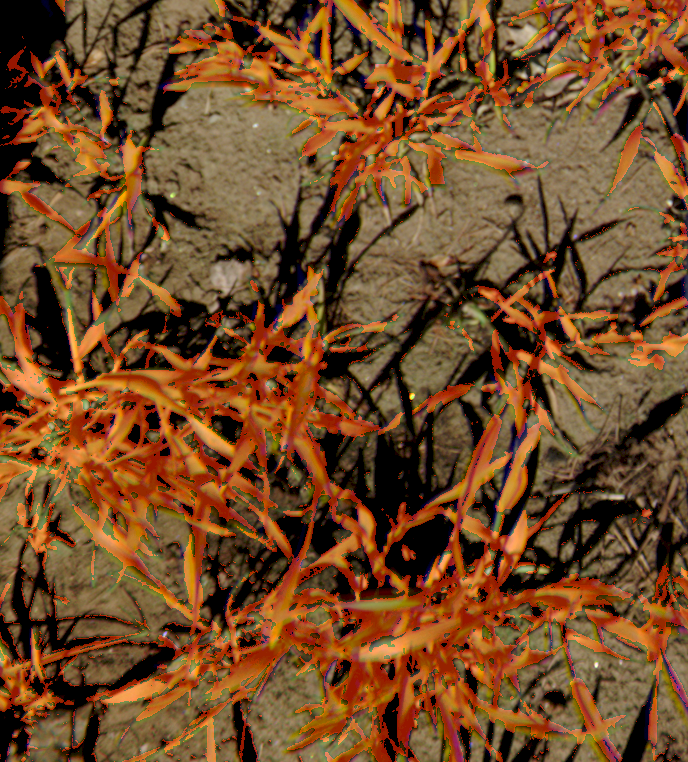 Vegetation analysis
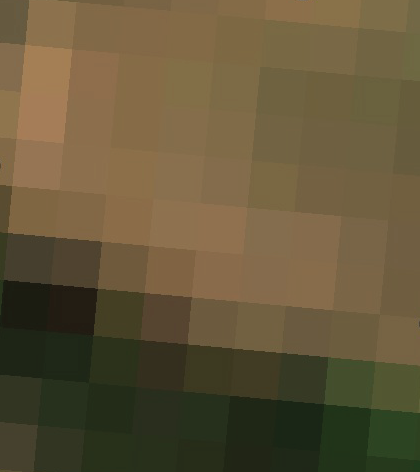 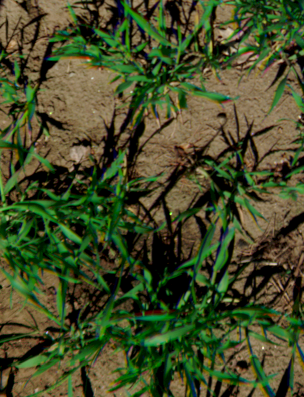 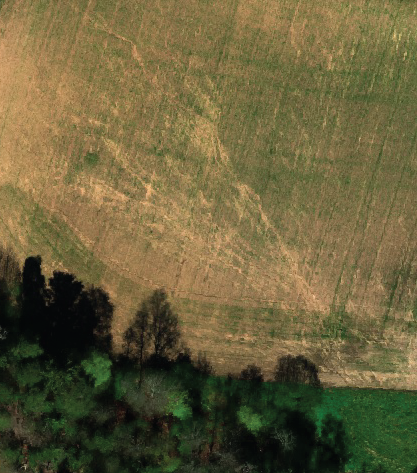 Sentinel 2 satellite image
Image: ESA
What if we could go from here…
…to/or here …
…then here,
analyze,
and infer our results back?
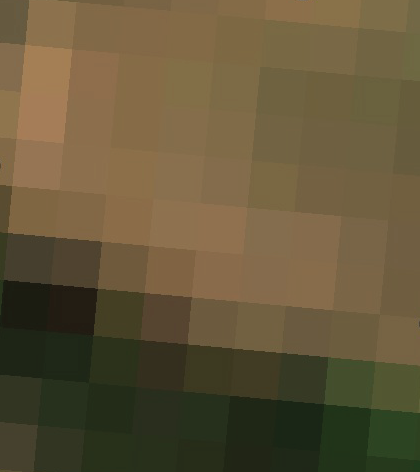 Sentinel 2 satellite image
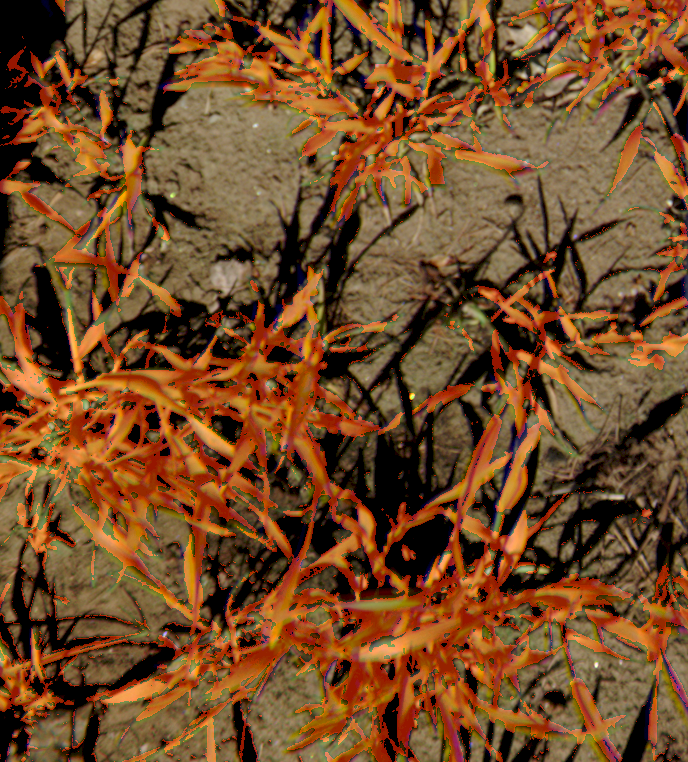 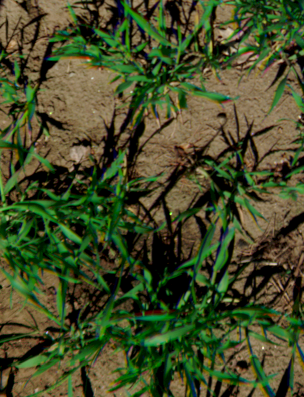 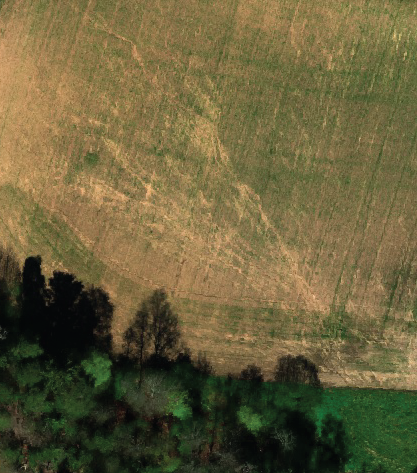 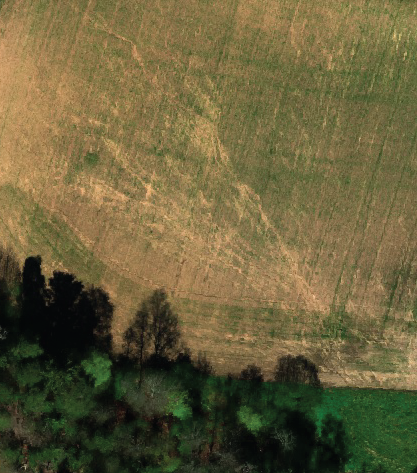 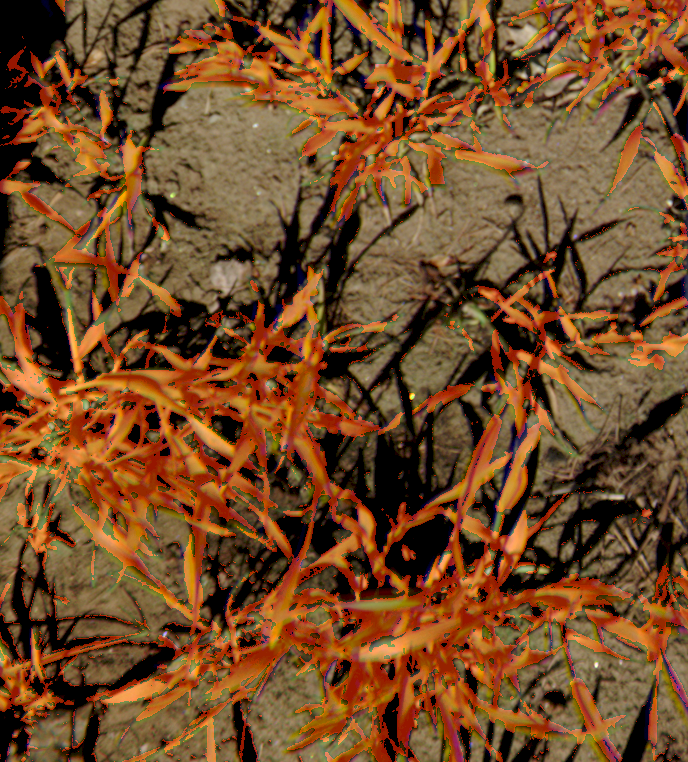 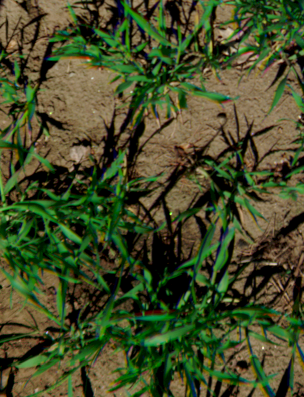 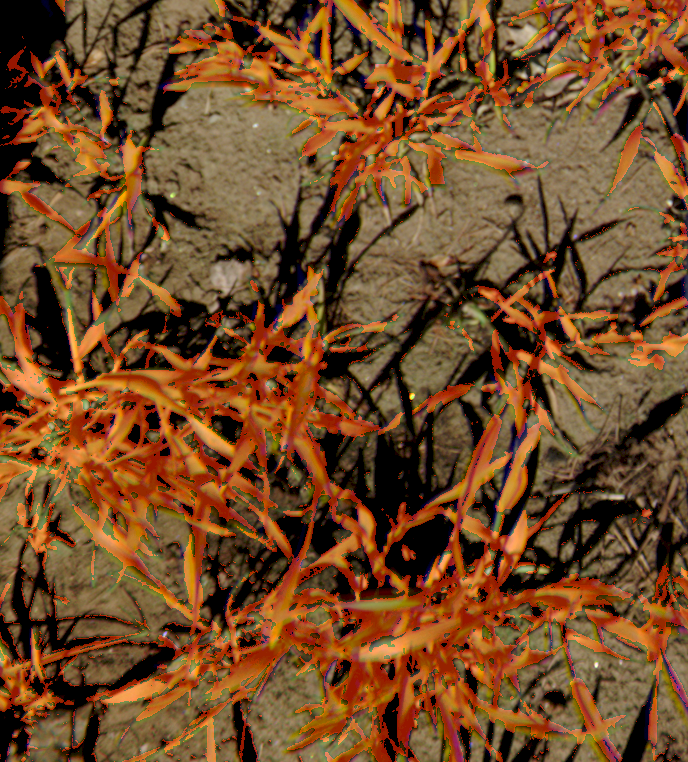 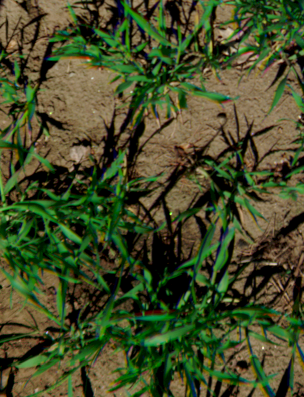 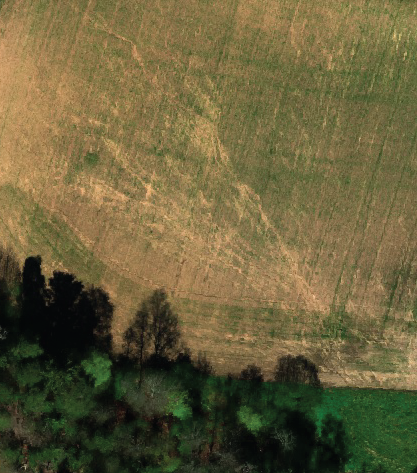 Possible drone images
Possible close-up images
Possible vegetation analysis results
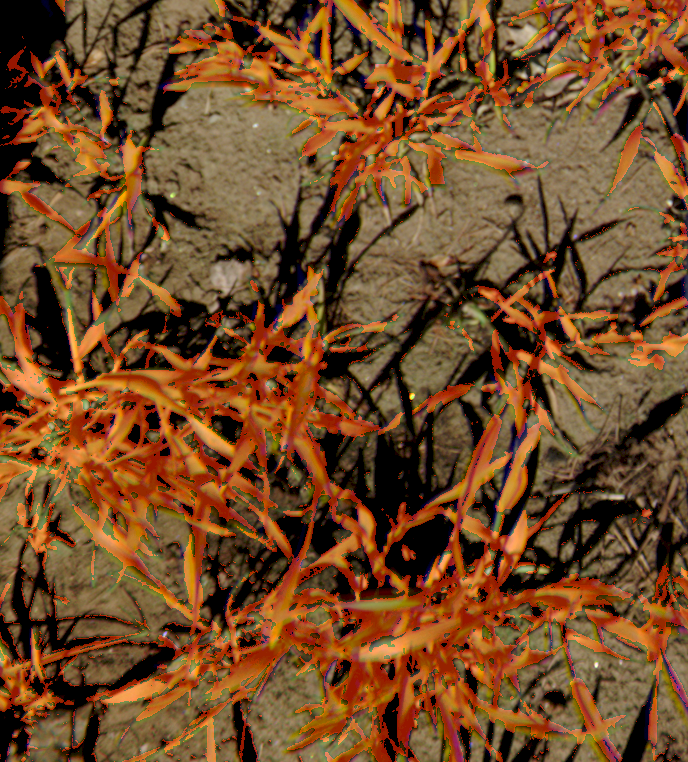 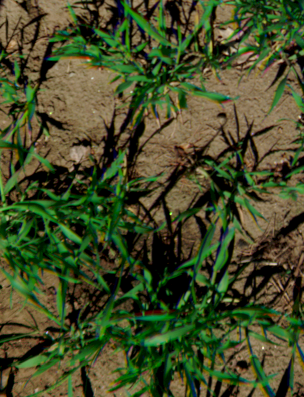 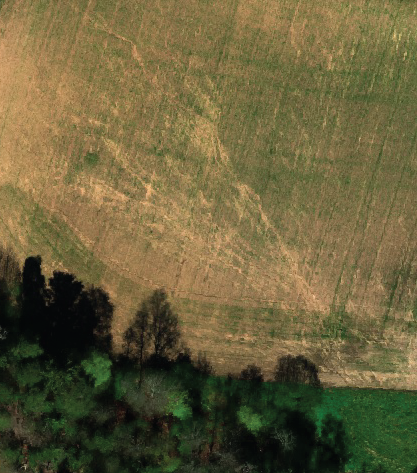 Need to work with distributions and statistics, and plenty of uncertainty.
Generative model
Generates data points that follow an approximate distribution of real data
G
Fake data
Real data
approximates
Generative model
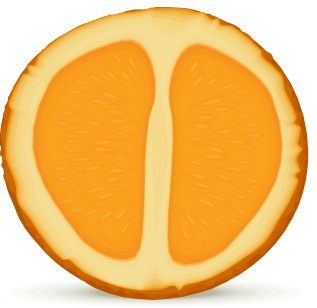 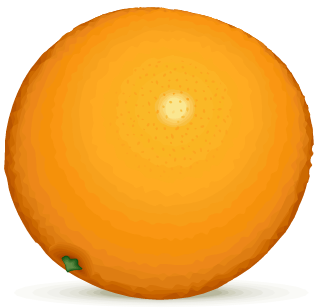 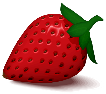 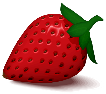 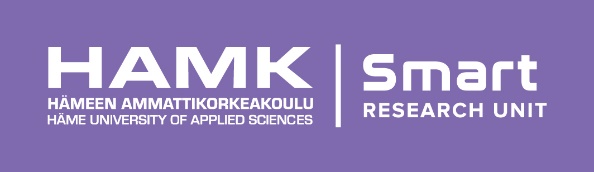 Conditional generative model
A conditional generative model randomly generates data points that follow an approximate conditional distribution of real data
Condition
G
Fake data
Real data
approximates
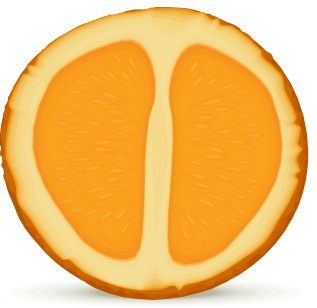 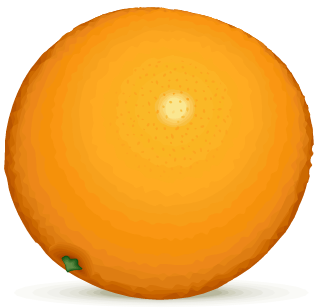 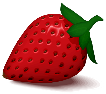 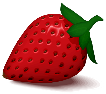 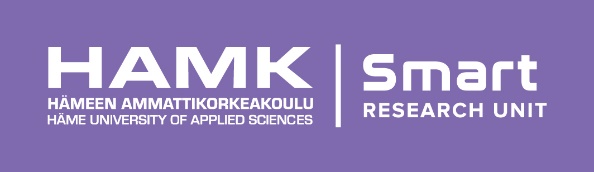 Conditional generative model
The condition can be a function of the data
Condition
Classify
fruit
G
Fake data
Real data
approximates
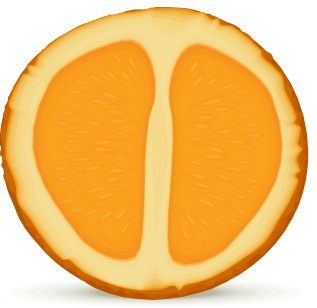 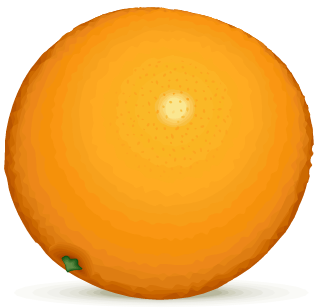 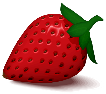 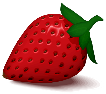 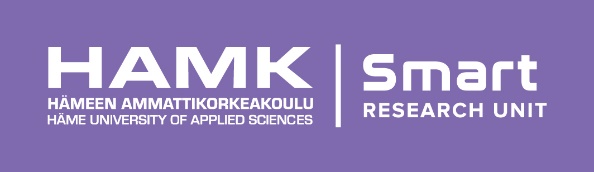 Generative super resolution
Fake data is conditioned on low-pass filtered (blurred) real data
Condition
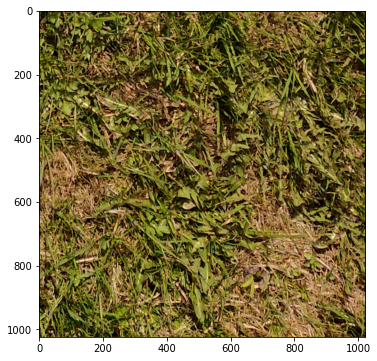 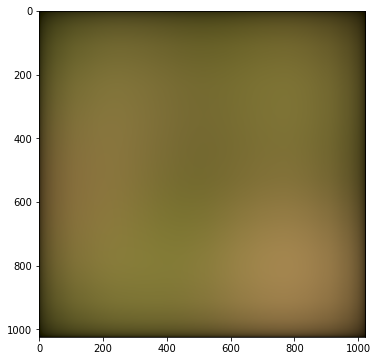 Low-pass
filter
G
Fake data
Real data
approximates
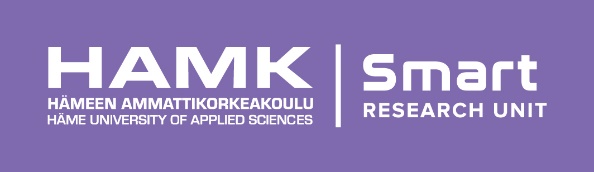 Toy problem statement
Acquire training images of lawns with various degrees of vegetation cover
Train a generative model on the data
Given a low-resolution image of the lawn as conditioning input, the model shall sample from the approximate distribution of what the lawn might look like at high resolution
The model shall be able to handle arbitrarily large images
Ideally…
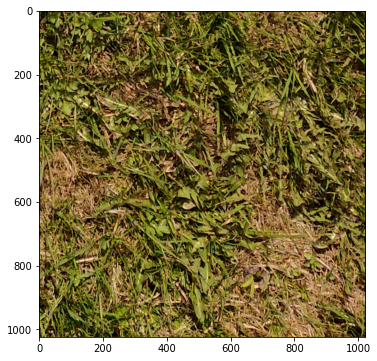 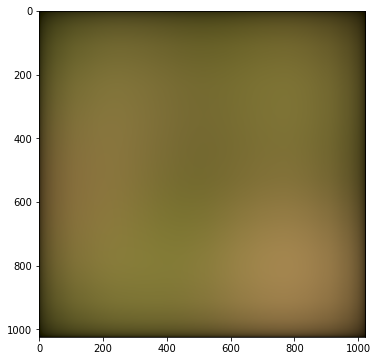 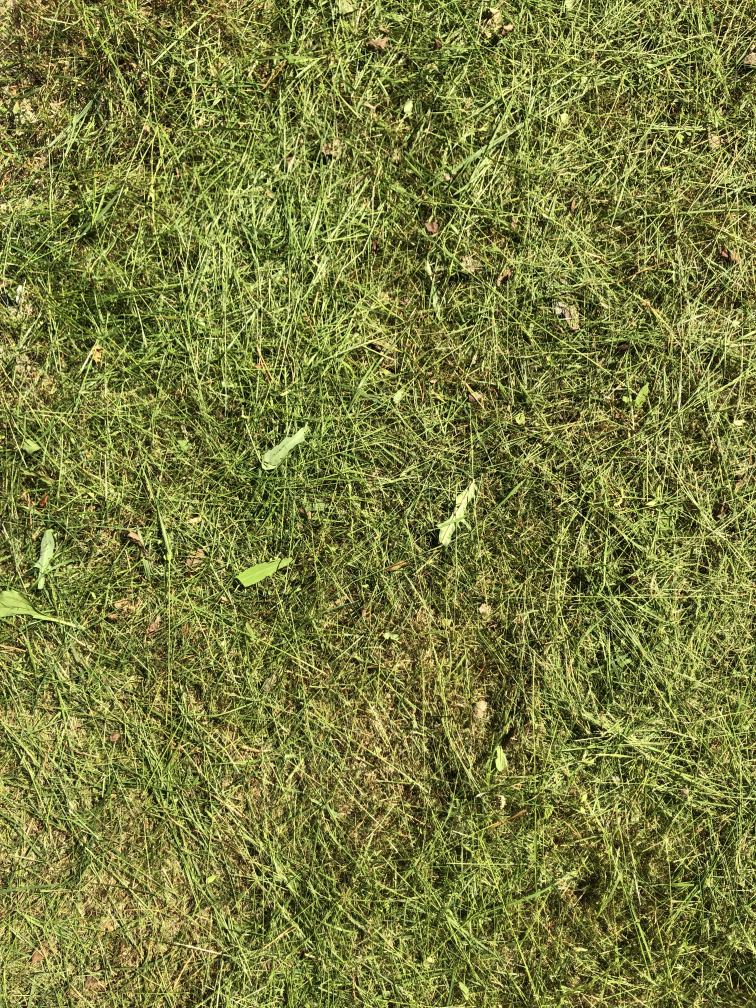 Toy training dataset
Least square generative adversarial network
A machine learning method, a variant of GAN
arXiv:1406.2661 [stat.ML], arXiv:1611.04076 [cs.CV]
Generator (G) and discriminator (D) networks compete to minimize their respective losses
D
MSE(x, 1)
Real data
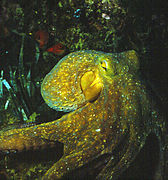 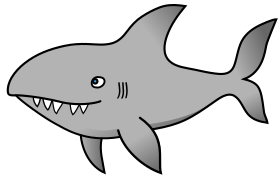 Discriminator loss
+
D
MSE(x, -1)
G
Noise
Fake data
MSE(x, 1)
Generator loss
Our super-resolution GAN training setup
low-pass
filter
D
MSE(x, 1)
Real data
Discriminator loss
D
MSE(x, -1)
G
Noise
Fake data
-
+
Direct loss
MSE(x, 1)
low-pass
filter
+
MSE
Generator loss
Also: additive noise, rotation and exposure augmentation of discriminator input, gradient accumulation, stochastic gradient descent with random training image selection and random cropping
Our model design
Generator and discriminator are convolutional neural networks – locality!
Batch normalization, no pooling layers
Spatial data kept 2x oversampled throughout the network using isotropic anti-aliasing layers – translation invariance!
Generator
Encoder-decoder with skip connections (8 level U-net)
Noise input: 1024x1024x1, conditioning input: 1024x1024x3
Output: 1024x1024x3
Can generate arbitrarily large images piecemeal from deterministic noise input
Discriminator
Encoder structure (first half of 7 level U-net)
Input: 1024x1024x3 center-cropped to 512x512x3
Output: 8x8x1
Output center-cropped to 2x2x1 for adversarial loss
Early training video on another toy dataset: https://youtu.be/Ecz4kHMEE7o
Toy problem preliminary results
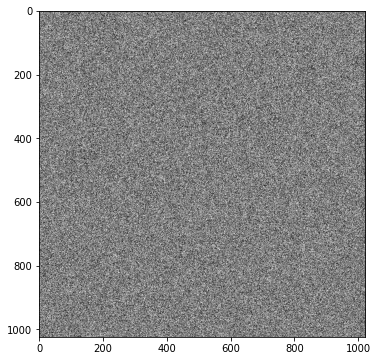 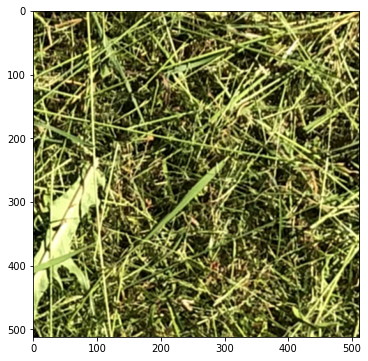 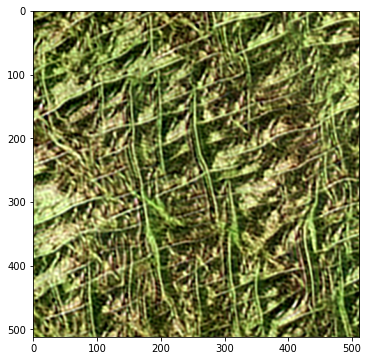 Noise input
Real data
Fake data
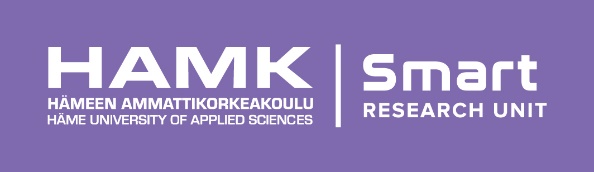 Toy problem preliminary results
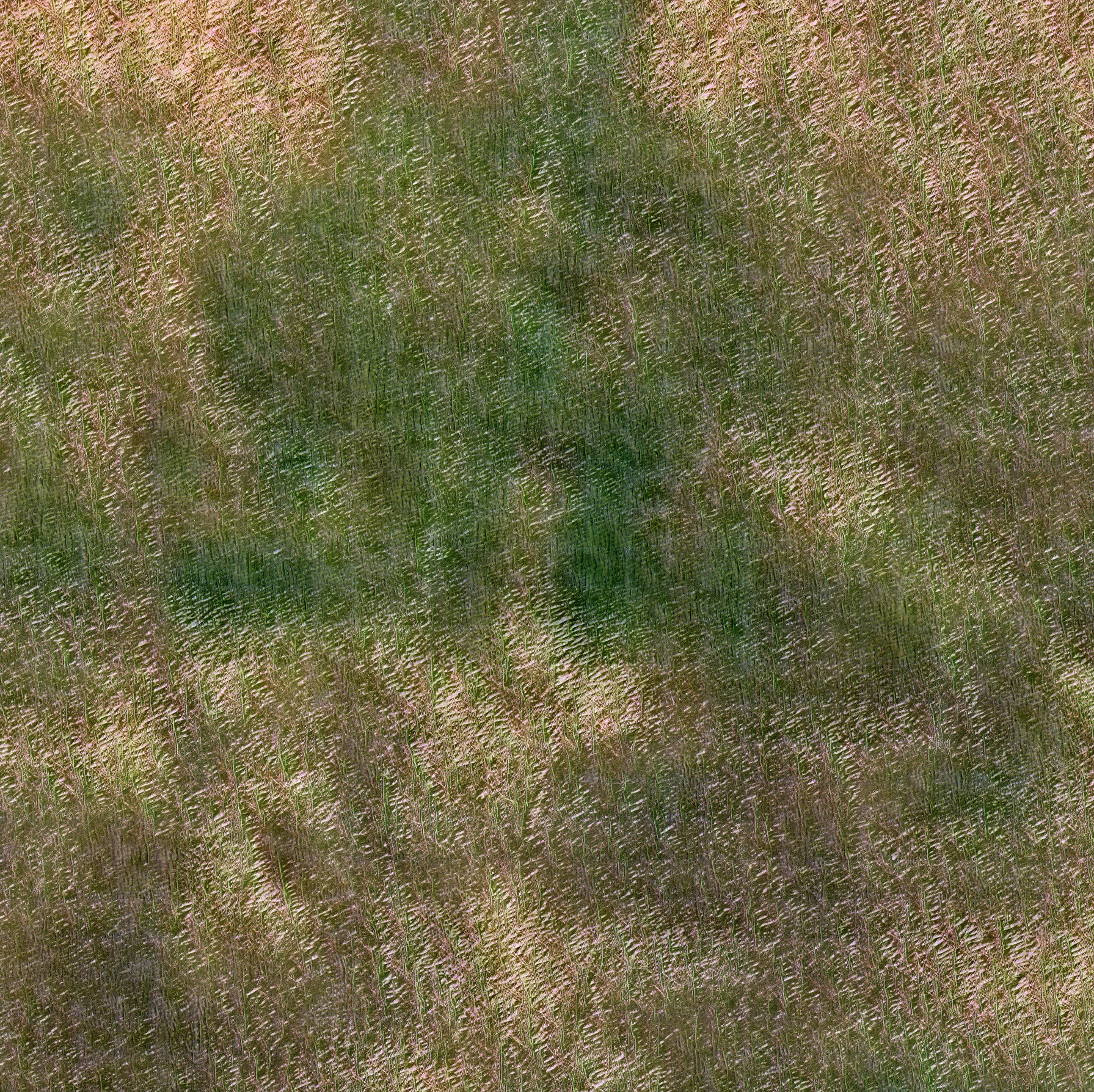 Generated imagezoomed in more
Drone mosaic(conditioning input)
Generated imagezoomed in
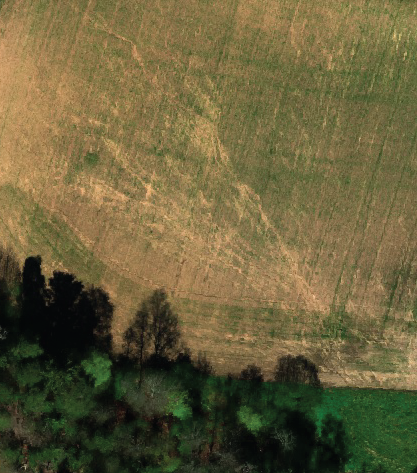 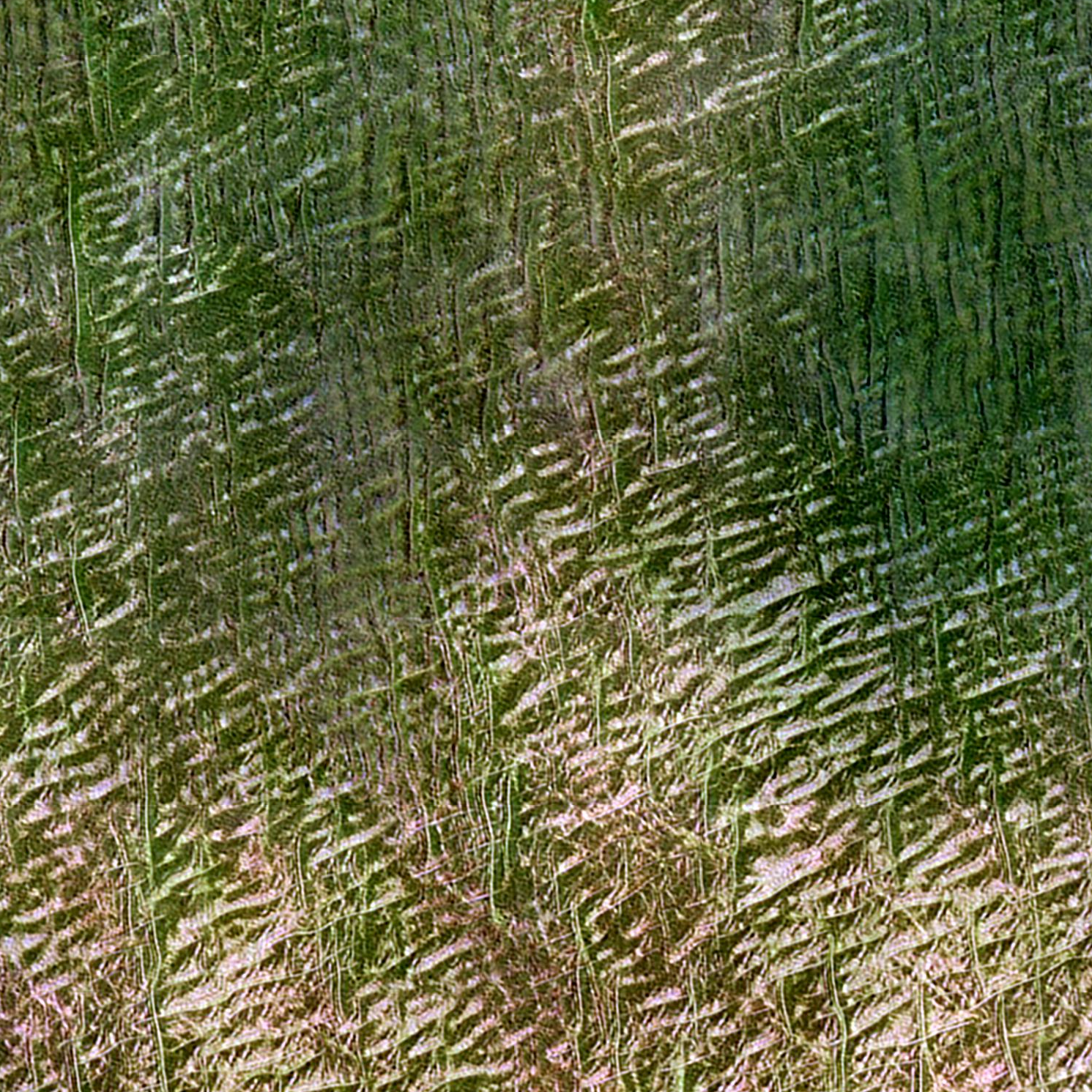 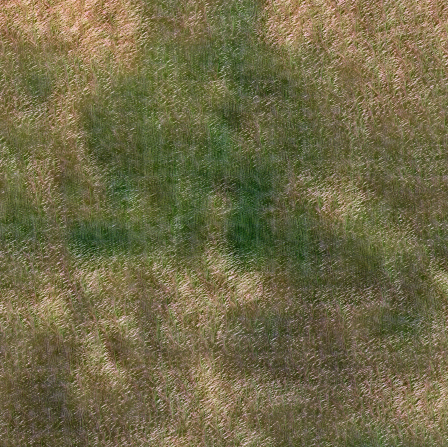 Generatedimage
✔️”Vegetation” ✔️Nearly seamless 256x256 tiling
❌Realistic vegetation ❌Realistic soil
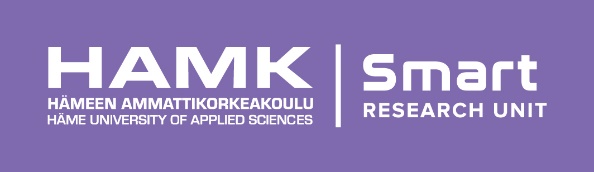 Discussion and future work
GAN improvements
Tune the model structure
Design more optimal anti-aliasing filters
Try calculating products of feature maps. Controlled bandwidth: c = a * b  bandwidth(c) = bandwidth(a) + bandwidth(b)
Try other models than pure convolutional networks, say Vision Transformers
Steerable network?
Discussion and future work
Current super-resolution model drawback: Vegetation is assumed to be independent in two locations separated by tens of cm. Add a flat noise input!
A time series of training images would be more informative than a single image from each location
Generate 3-d models of vegetation
Train generative models for transforming images between different sensor types with incompatible channel spectral sensitivity curves
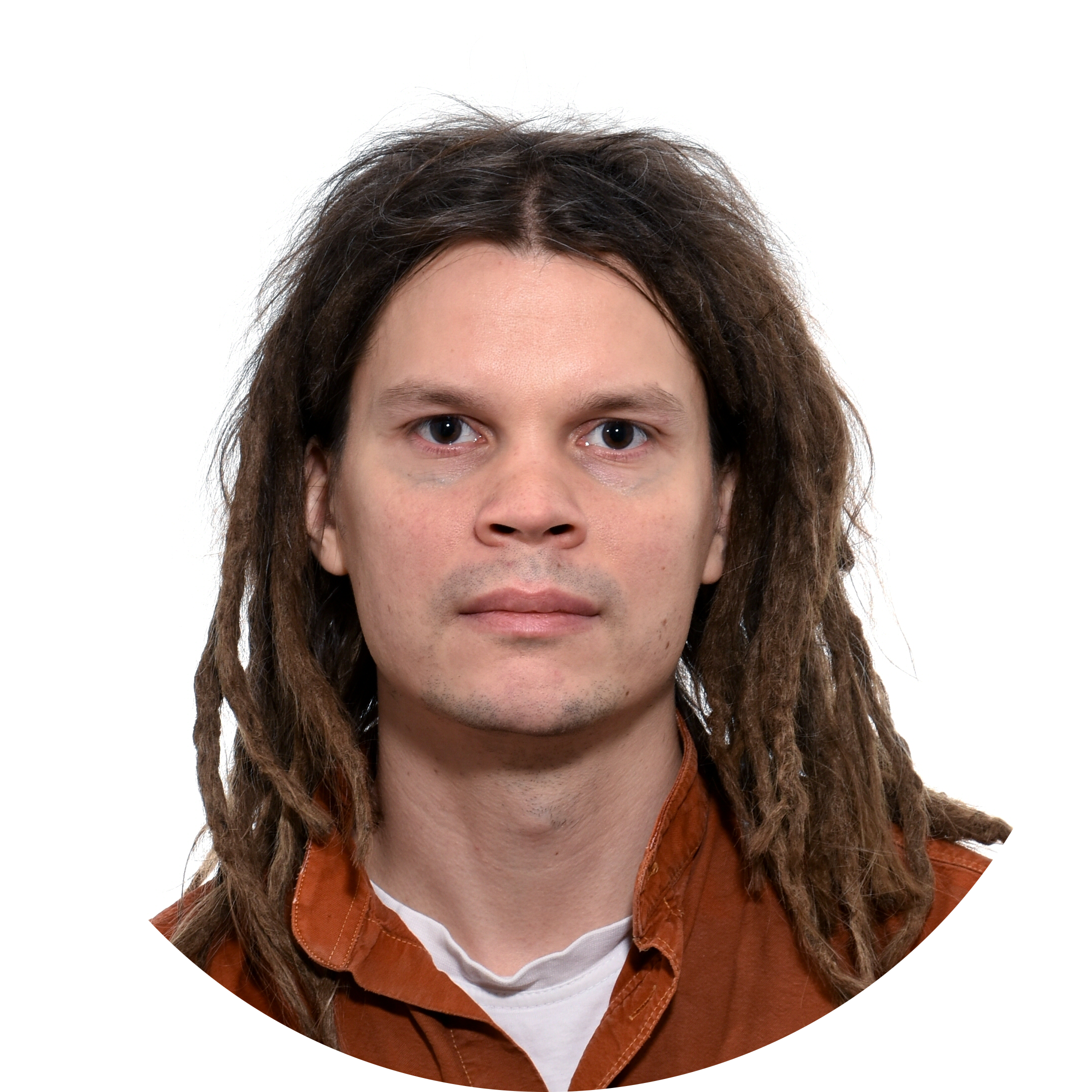 linkedin.com/school/hamk-häme-university-of-applied-sciences
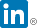 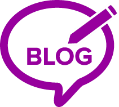 blog.hamk.fi
facebook.com/hamkuas
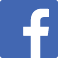 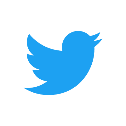 twitter.com/hamk_uas
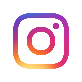 instagram.com/hamk_uas & instagram.com/hamkstories
youtube.com/user/HAMKuas
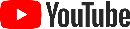 hamk uas
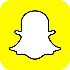 pinterest.com/hamkuas
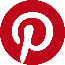 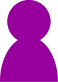 Olli Niemitalo,data analyst
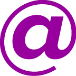 Olli.Niemitalo@hamk.fi